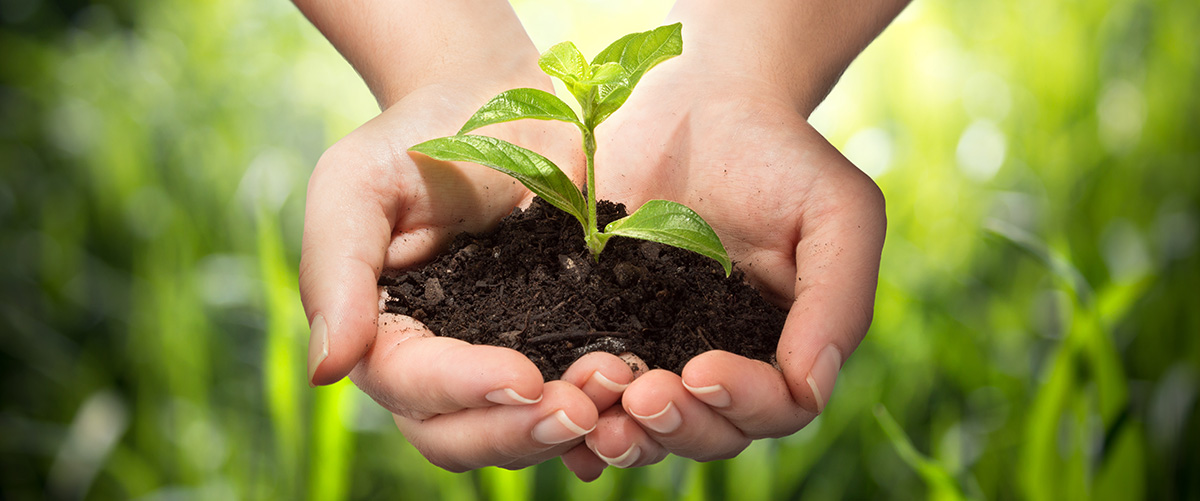 LESSON 12:
STEWARDSHIP
INTRODUCTION
The word stewardship is taken from the Greek word “oiko-nomia”
House
Law, custom, management, administration
INTRODUCTION
Stewardship is MANAGEMENT of the house or the administration of a household.
A stewardship is a man of TRUST and RESPONSIBILITY while his Master is away.
INTRODUCTION
When the Master comes back, the steward is required to give a very careful ACCOUNTING for everything. 
As steward for God, our life is like an “oikonomia”. Everything we have is what we received from God. What we have is ours only to MANAGE for the real owner
INTRODUCTION
Two (2) of the most important things that we should be a good steward of are in the area of our MONEY or POSSESSION and the GOSPEL.
As Christians, we should honor our God through giving part of our income or property through our TITHES and sharing the GOSPEL by WITNESSING.
FACTS ABOUT MONEY IN THE BIBLE
The Gospel contain more warnings against money and its misuse than any other subject.
One in every four verses (25%) in Matthew, Mark and Luke deals with money.
FACTS ABOUT MONEY IN THE BIBLE
One in every six (17%) in the New Testament as a whole, deals with or makes reference to money in some way.
Almost half (50%) of the parables of Jesus refer to money in one way or another, particularly warning against covetousness.
FACTS ABOUT MONEY IN THE BIBLE
The first apostle to fall was Judas Iscariot – it was because of the love of money.(John 12:4-8)
The first recorded sin in the early church concerned the giving of money to the Lord in the case of Ananias and Sapphira. (Acts 5:1-10)
FACTS ABOUT MONEY IN THE BIBLE
The sin of Simon concerns money and seeking to buy the gifts of God. (Acts 8:14-24)
FACTS ABOUT MONEY IN THE BIBLE
Many people feel that finances should not be mentioned in the church; but it is the responsibility of the church to proclaim the full gospel. The church should not preach politics, but the gospel of Jesus Christ includes money matters.
COVENANT GIVING
God is the owner of everything.
10 for every animal of the forest is mine, and the cattle on a thousand hills. 11 I know every bird in the mountains, and the creatures of the field are mine.
Psalm 50:10-12
COVENANT GIVING
God is the owner of everything.
12 If I were hungry I would not tell you, for the world is mine, and all that is in it.
Psalm 50:10-12
COVENANT GIVING
A basic bible principle is that God is the owner of everything, and that we are simply steward accountable to God of all He has GIVEN to us.
COVENANT GIVING
The more we have, the MORE is our responsibility
“From everyone who has been given much, much will be demanded; and from the one who has been entrusted with much, much more will be asked.”
Luke 12:48b
COVENANT GIVING
The Law of Sowing and Reaping.
“As long as the earth endures, seedtime and harvest, cold and heat, summer and winter, day and night will never cease.”
Genesis 8:22
7 Do not be deceived: God cannot be mocked. A man reaps what he sows. 8 The one who sows to please his sinful nature, from that nature will reap destruction; the one who sows to please the Spirit, from the Spirit will reap eternal life.
Galatians 6:7-9
9 Let us not become weary in doing good, for at the proper time we will reap a harvest if we do not give up.
Galatians 6:7-9
“The farmer sows the word.”
Mark 4:14
“Do not merely listen to the word, and so deceive yourselves. Do what it says.”
James 1:22
COVENANT GIVING
You saw the Word by believing it and DOING IT and praising God in advance for the result it will produce. You obviously can not REAP before you make the sacrifice of sowing and patiently wait for the harvest.
COVENANT GIVING
The Bible testifies that God requires us to sow.
“ Bring the whole tithe into the storehouse…”
Malachi 3:10
A tithe is 10% of all our income
COVENANT GIVING
Questions about giving.
Isn’t tithing an Old Testament teaching that doesn’t apply to us today? NO.
COVENANT GIVING
Questions about giving.
Tithing before the Law.
Abraham gave his tithe even before the Law of Tithing.
18 Then Melchizedek king of Salem brought out bread and wine. He was priest of God Most High, 19 and he blessed Abram, saying, …
Genesis 14:18-20
“Blessed be Abram by God Most High, Creator of heaven and earth.
20 And blessed be God Most High, who delivered your enemies into your hand.” Then Abram gave him a tenth of everything.
Genesis 14:18-20
COVENANT GIVING
Questions about giving.
Tithing under the Law.
The tithe is the Lord’s; it is holy unto the Lord.
“A tithe of everything from the land, whether grain from the soil or fruit from the trees, belongs to the LORD; it is holy to the LORD.”
Leviticus 27:30
COVENANT GIVING
Questions about giving.
Tithing under the new covenant.
“Woe to you, teachers of the law and Pharisees, you hypocrites! You give a tenth of your spices-mint, dill and cummin. …
Matthew 23:23
But you have neglected the more important matters of the law – justice, mercy and faithfulness. You should have practiced the latter, without neglecting the former.”
Matthew 23:23
COVENANT GIVING
Questions about giving.
What does God require me to give over and about tithe?
COVENANT GIVING
Questions about giving.
The Bible teaches us that we are to give OFFERINGS over and above the tithe
“Will a man rob God? Yet you rob me. 
“But you ask, ‘How do we rob you?’ “In tithes and offerings.”
Malachi 3:8
COVENANT GIVING
Questions about giving.
We must also neglect giving to the POOR.
“He who is kind to the poor lends to the LORD, and he will reward him for what he has done.”
Proverbs 19:17
Dal - weak; needy
COVENANT GIVING
Questions about giving.
What are the benefits of giving?
God promised that His blessings will COME UPON US and OVERTAKE US if we will BE OBEDIENT TO HIS WORD.
12 The LORD will open the heavens, the storehouse of his bounty, to send rain on your land in season and to bless all the work of your hands. You will lend to many nations but will borrow from none.
Deuteronomy 28:12-14
13 The LORD will make you the head, not the tail. If you pay attention to the commands of the LORD your God that I give you this day and carefully follow them, you will always be at the top, never at the bottom
Deuteronomy 28:12-14
14 Do not turn aside from any of the commands I give you today, to the right or to the left, following other gods and serving them.
Deuteronomy 28:12-14
COVENANT GIVING
Questions about giving.
What if I cannot afford to tithe?
12 “As surely as the LORD your God lives,” she replied, “I don’t have any bread-only a handful of flour in a jar and a little oil in a jug. I am gathering a few sticks to take home and make a meal for myself and my son, that we may eat it and die.
1 Kings 17:12-16
13 Elijah said to her, “Don’t be afraid. Go home and do as you have said. But first make a small cake of bread for me from what you have and bring it to me, and then make something for yourself and your son.
1 Kings 17:12-16
14 For this is what the LORD, the God of Israel, says: ‘The jar of flour will not be used up and the jug of oil will not run dry until the day the LORD gives rain on the land.’”
1 Kings 17:12-16
15 She went away and did as Elijah had told her. So there was food every day for Elijah and for the woman and her family. 16 For the jar of flour was not used up and the jug of oil did not run dry, in keeping with the word of the LORD spoken by Elijah.
1 Kings 17:12-16
COVENANT GIVING
Questions about giving.
What if I cannot afford to tithe?
The poor widow woman in the time of Elijah could not afford to give, but she did give and God supernaturally provided for her and her family for a number of years till the drought was broken.
COVENANT GIVING
Questions about giving.
What if I cannot afford to tithe?
A person who says he cannot give is like a farmer who says he only has a few seed left to eat, therefore he can’t afford to sow (Matthew 6:33)
COVENANT GIVING
Questions about giving.
What if I cannot afford to tithe?
A person who does not pay his tithe of say Php. 1,000.00, is like saying he can do more than what the Almighty God can do with that amount of tithe
COVENANT GIVING
Questions about giving.
What should my attitude be in giving?
Cheerfully (2 Corithians 9:7)
Sacrificially (Mark 12:41-44)
COVENANT GIVING
Questions about giving.
What should I expected after giving?
The Law of the Kingdom of God states that you will reap what you sow, therefore we can expect our loving heavenly Father to bless you in return for giving.
COVENANT GIVING
Questions about giving.
How do you test the spiritual temperature of a Christian?
The Bible says that a man will always invest his money to where his heart is. (Matthew 6:21)